rent photo booth los angeles
https://sites.google.com/view/pasadenaselfiestationboothrent/home
[Speaker Notes: https://sites.google.com/view/pasadenaselfiestationboothrent/home
https://drive.google.com/drive/folders/1gJUoCxAxl_nBFZ4kfqBlboWROX9ALA3e?usp=sharing
https://news.google.com/rss/search?q=videoboothLA
https://drive.google.com/drive/folders/1cSm-DSF-BSK3JECOCt-V-gq2vjZhCOsY?usp=sharing
https://drive.google.com/drive/folders/1gvuIyRsVCfb-IVWa93CbrZ4mJuxbrmQC?usp=sharing
https://drive.google.com/drive/folders/1UyKCSbylkKBF0u8x053JnLz3OXzKntS4?usp=sharing
https://drive.google.com/drive/folders/1AhqYENimOMt2ob_uQz8izptQZl-Wdlwz?usp=sharing
https://drive.google.com/file/d/1VzL4W6QuXm9UauaHJEW7VST3YLuag1jC/view?usp=sharing
https://drive.google.com/file/d/1BiihU2h-P5CIJxy7bvSOSLNq44CwItDV/view?usp=sharing
https://drive.google.com/file/d/1wziTUGXlgkfBUT-0CDXsJMiikHztb8Cf/view?usp=sharing
https://drive.google.com/file/d/1TUgyvpy7Gs0UJGc-oQscjsGC0RFhIJzF/view?usp=sharing
https://docs.google.com/spreadsheets/d/1YnoyOGwZgjYxiU99yGm1nf6TZ2VPTGdtR3rhofdr6sQ/edit?usp=sharing
https://docs.google.com/spreadsheet/pub?key=1YnoyOGwZgjYxiU99yGm1nf6TZ2VPTGdtR3rhofdr6sQ
https://docs.google.com/spreadsheets/d/1YnoyOGwZgjYxiU99yGm1nf6TZ2VPTGdtR3rhofdr6sQ/pubhtml
https://docs.google.com/spreadsheets/d/1YnoyOGwZgjYxiU99yGm1nf6TZ2VPTGdtR3rhofdr6sQ/pub
https://docs.google.com/spreadsheets/d/1YnoyOGwZgjYxiU99yGm1nf6TZ2VPTGdtR3rhofdr6sQ/view
https://docs.google.com/forms/d/1q9zK383yqwDZ2_tKmC6IABR5Gu-y73PPXrgQyqbL-4k/edit?usp=sharing
https://docs.google.com/drawings/d/10v0cz1dTZ6L80_UlKYxOL0d4aMRnoTYyTjUSTnt-Iik/edit?usp=sharing
https://drive.google.com/file/d/1tpnxuW89TUi11jKtDR9JDr08CDxHmMk0/view?usp=drivesdk
https://sites.google.com/view/longbeachweddingphotoboothrent/home
https://docs.google.com/document/d/1C9dL-j0FyUNn3vDSk0JohdEU-yPceeE0epJHhYB_Na0/edit?usp=sharing
https://docs.google.com/document/d/1C9dL-j0FyUNn3vDSk0JohdEU-yPceeE0epJHhYB_Na0/pub
https://docs.google.com/document/d/1C9dL-j0FyUNn3vDSk0JohdEU-yPceeE0epJHhYB_Na0/view
https://docs.google.com/presentation/d/16VHGYiEYl4dA0KseHzgHjALaxYvPsA4r4ZlfWTMM3-s/edit?usp=sharing
https://docs.google.com/presentation/d/16VHGYiEYl4dA0KseHzgHjALaxYvPsA4r4ZlfWTMM3-s/pub?start=true&loop=true&delayms=3000
https://docs.google.com/presentation/d/16VHGYiEYl4dA0KseHzgHjALaxYvPsA4r4ZlfWTMM3-s/view
https://docs.google.com/presentation/d/16VHGYiEYl4dA0KseHzgHjALaxYvPsA4r4ZlfWTMM3-s/htmlpresent]
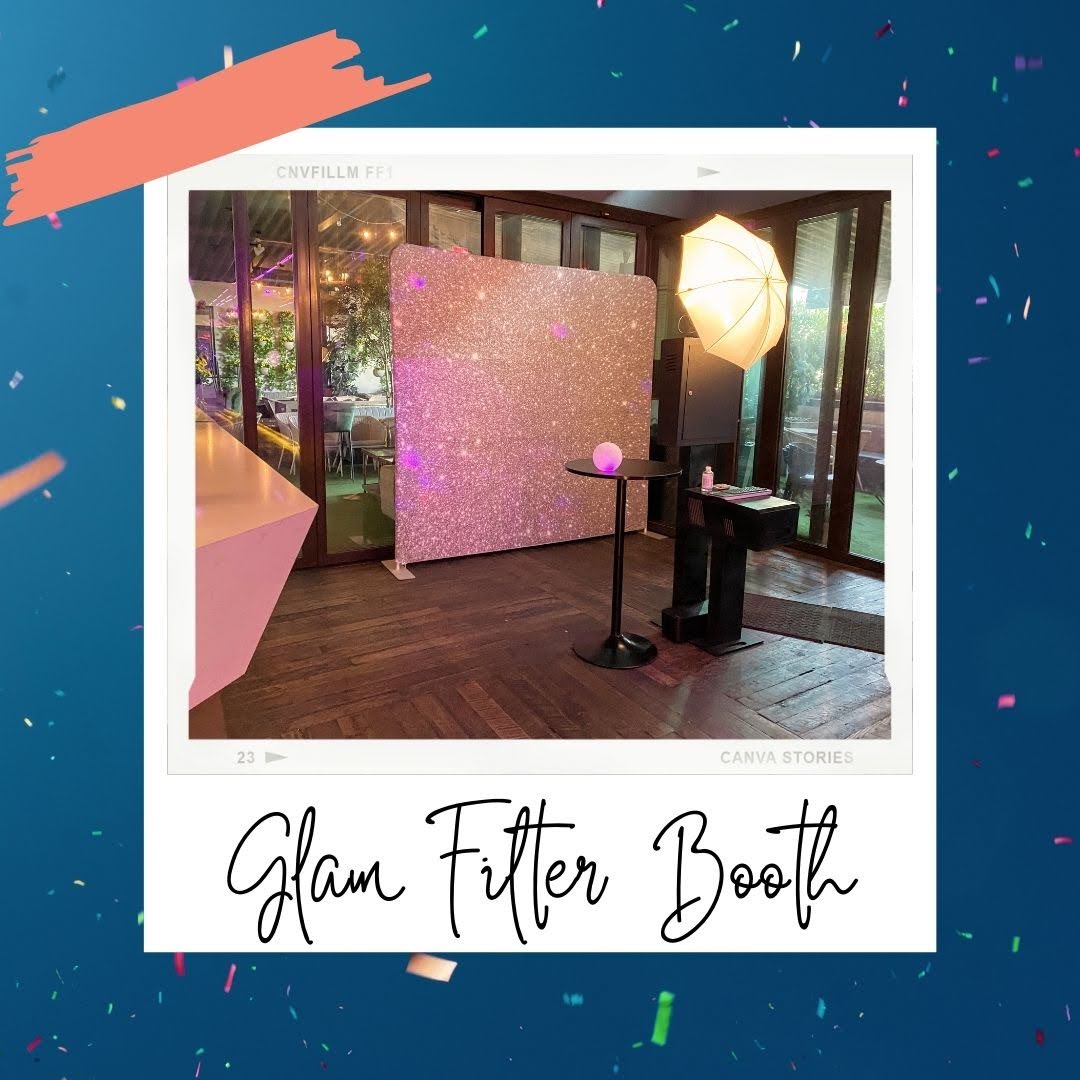 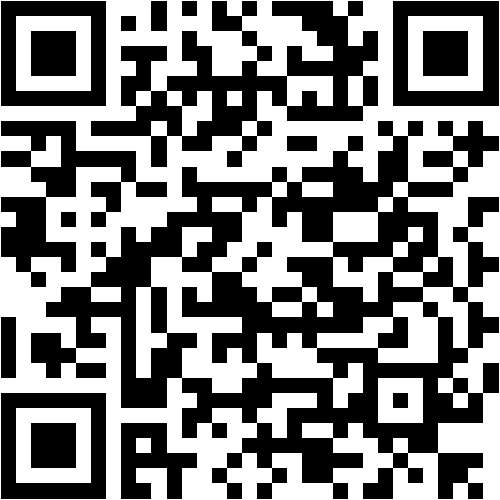 Do you want to create a unique experience for your guests at your Los Angeles or Orange County event? Do you want to photo experience a fun corporate meeting or wedding? We have the perfect photo booth rental package for you, a great way to capture the energy of your event. When you choose our Photo Booths service, each package comes with an online gallery that can be password protected and hidden, the perfect fit for your event needs. Our experienced staff is here to make sure that every guest has a great time during your event, for weddings and other special events in Los Angeles County. Contact us today to learn more about our various packages, we are an award winning Los Angeles based photo booth service providing unique photo entertainment that specializes in, private birthdays, high end weddings,bat mitzvah and school events,around SOCAL. Capture the memories of your event with a modern photo booth, the highest quality in Los Angeles and all of Orange County. We have sleek and stylish booths that are easy to use, so everyone will get in on the fun. With a high megapixel camera, flash and photo booth software, guests can take and print out photos that will be cherished forever, a great and fun way to entertain for any occasion; Great For Weddings, Corporate Events,
https://sites.google.com/view/pasadenaselfiestationboothrent/home
rent photo booth los angeles
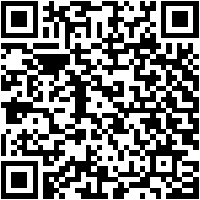 [Speaker Notes: rent photo booth los angeles]
Contact Information
Lucky Frog Photo Booth - 360 PHOTO BOOTH RENTAL in Los Angeles
1131 Elden Ave Apt #102, Los Angeles, CA 90006
(562) 303-9926
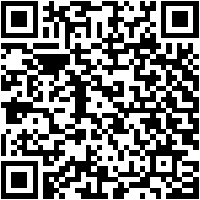 [Speaker Notes: Lucky Frog Photo Booth - 360 PHOTO BOOTH RENTAL in Los Angeles1131 Elden Ave Apt #102, Los Angeles, CA 90006(562) 303-9926]
More info about us:
rent photo booth los angeles
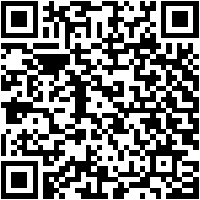 [Speaker Notes: Lucky Frog Photo Booth - 360 PHOTO BOOTH RENTAL in Los Angeles1131 Elden Ave Apt #102, Los Angeles, CA 90006(562) 303-9926]
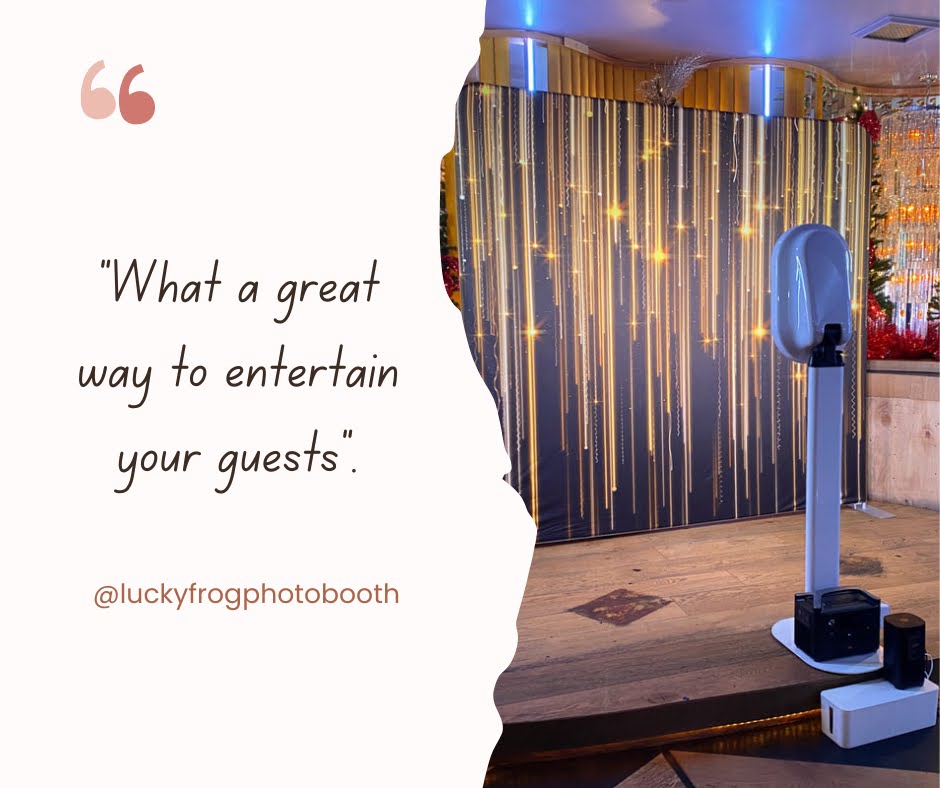 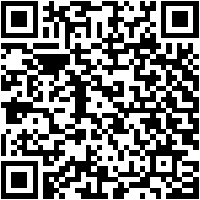 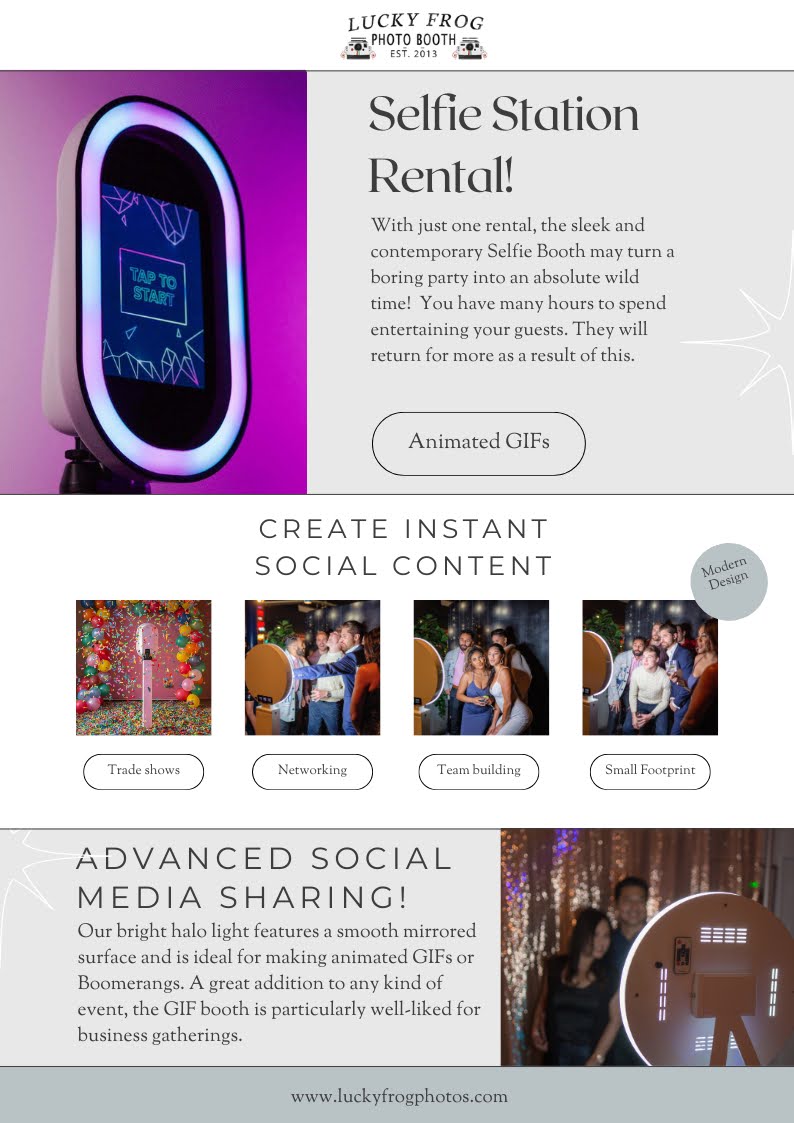 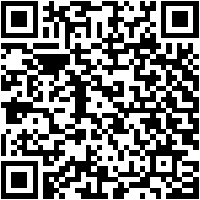 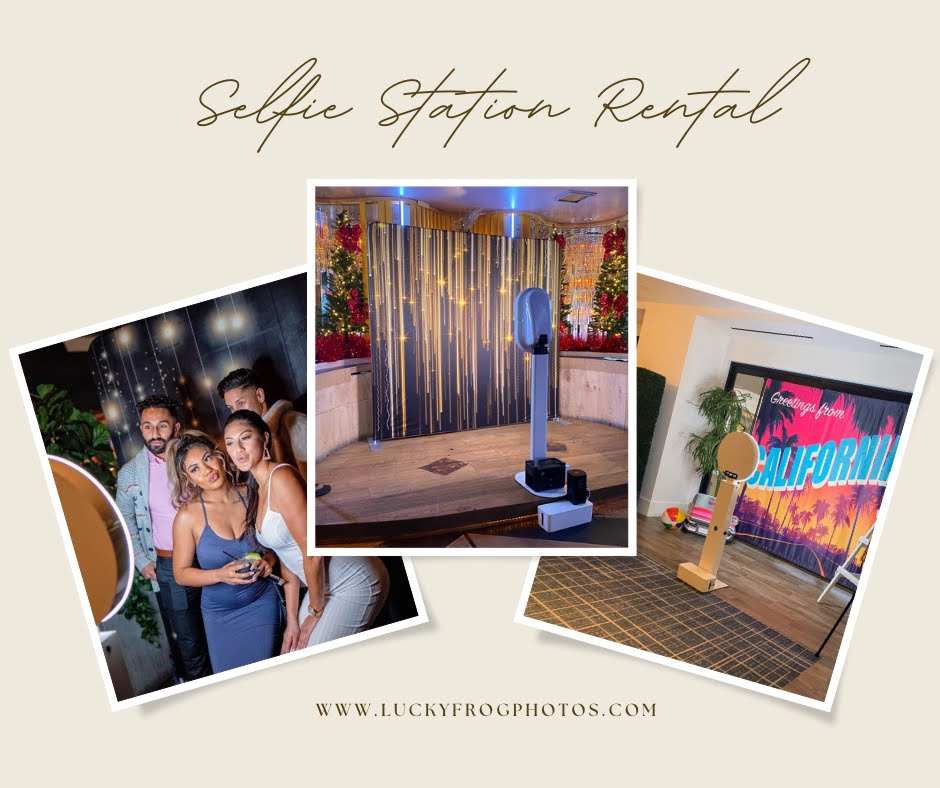 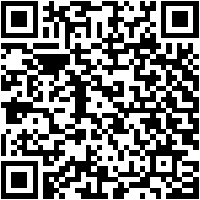 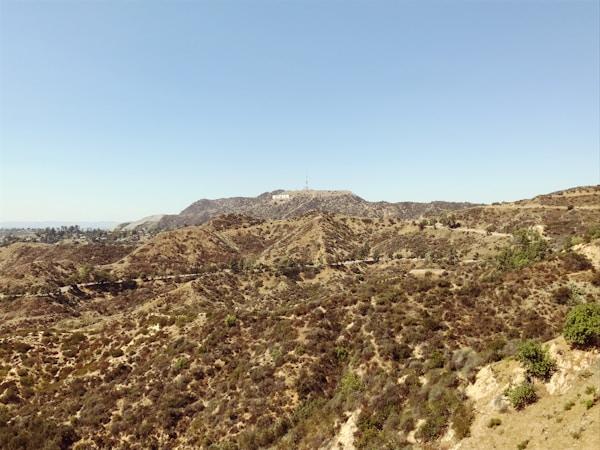 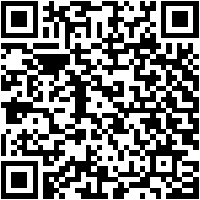 Links
List of recommended resources
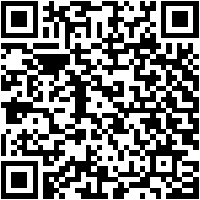 [Speaker Notes: rent photo booth los angeles]
Please visit :
target url
folder top
rss feed
folder articles
folder photos
folder pdfs
folder slides
photo
photo
photo
photo
spreadsheet
spreadsheet key
spreadsheet pubhtml
spreadsheet pub
spreadsheet view
form
drawing
image
image link
document
document pub
document view
presentation
presentation pub
presentation view
presentation html
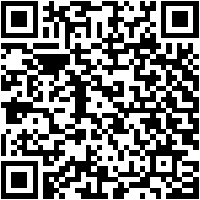 Videos
YouTube videos we recommend watching!
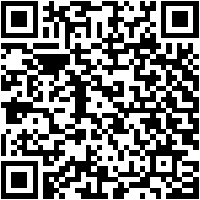 [Speaker Notes: rent photo booth los angeles]
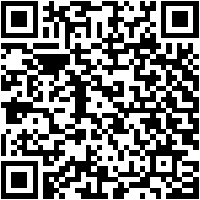 https://sites.google.com/view/pasadenaselfiestationboothrent/home
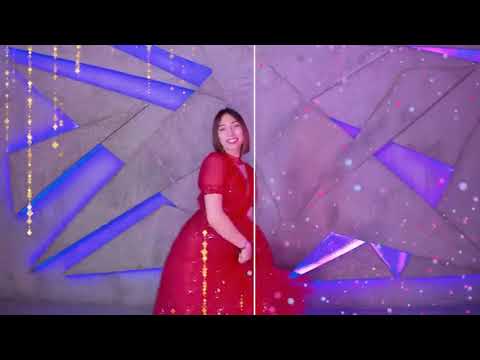 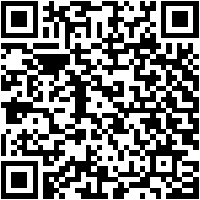 https://sites.google.com/view/pasadenaselfiestationboothrent/home
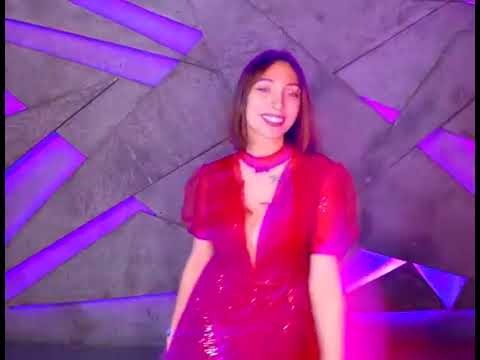 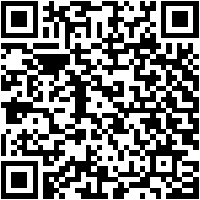 https://sites.google.com/view/pasadenaselfiestationboothrent/home
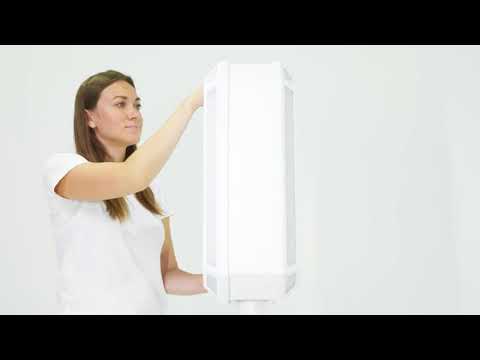 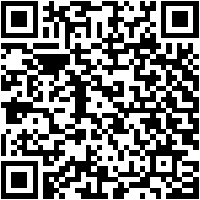 https://sites.google.com/view/pasadenaselfiestationboothrent/home
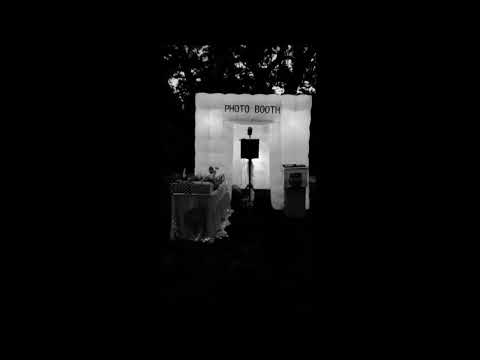 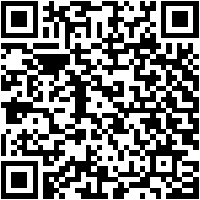 https://sites.google.com/view/pasadenaselfiestationboothrent/home
[Speaker Notes: https://sites.google.com/view/pasadenaselfiestationboothrent/home
https://drive.google.com/drive/folders/1gJUoCxAxl_nBFZ4kfqBlboWROX9ALA3e?usp=sharing
https://news.google.com/rss/search?q=videoboothLA
https://drive.google.com/drive/folders/1cSm-DSF-BSK3JECOCt-V-gq2vjZhCOsY?usp=sharing
https://drive.google.com/drive/folders/1gvuIyRsVCfb-IVWa93CbrZ4mJuxbrmQC?usp=sharing
https://drive.google.com/drive/folders/1UyKCSbylkKBF0u8x053JnLz3OXzKntS4?usp=sharing
https://drive.google.com/drive/folders/1AhqYENimOMt2ob_uQz8izptQZl-Wdlwz?usp=sharing
https://drive.google.com/file/d/1VzL4W6QuXm9UauaHJEW7VST3YLuag1jC/view?usp=sharing
https://drive.google.com/file/d/1BiihU2h-P5CIJxy7bvSOSLNq44CwItDV/view?usp=sharing
https://drive.google.com/file/d/1wziTUGXlgkfBUT-0CDXsJMiikHztb8Cf/view?usp=sharing
https://drive.google.com/file/d/1TUgyvpy7Gs0UJGc-oQscjsGC0RFhIJzF/view?usp=sharing
https://docs.google.com/spreadsheets/d/1YnoyOGwZgjYxiU99yGm1nf6TZ2VPTGdtR3rhofdr6sQ/edit?usp=sharing
https://docs.google.com/spreadsheet/pub?key=1YnoyOGwZgjYxiU99yGm1nf6TZ2VPTGdtR3rhofdr6sQ
https://docs.google.com/spreadsheets/d/1YnoyOGwZgjYxiU99yGm1nf6TZ2VPTGdtR3rhofdr6sQ/pubhtml
https://docs.google.com/spreadsheets/d/1YnoyOGwZgjYxiU99yGm1nf6TZ2VPTGdtR3rhofdr6sQ/pub
https://docs.google.com/spreadsheets/d/1YnoyOGwZgjYxiU99yGm1nf6TZ2VPTGdtR3rhofdr6sQ/view
https://docs.google.com/forms/d/1q9zK383yqwDZ2_tKmC6IABR5Gu-y73PPXrgQyqbL-4k/edit?usp=sharing
https://docs.google.com/drawings/d/10v0cz1dTZ6L80_UlKYxOL0d4aMRnoTYyTjUSTnt-Iik/edit?usp=sharing
https://drive.google.com/file/d/1tpnxuW89TUi11jKtDR9JDr08CDxHmMk0/view?usp=drivesdk
https://sites.google.com/view/longbeachweddingphotoboothrent/home
https://docs.google.com/document/d/1C9dL-j0FyUNn3vDSk0JohdEU-yPceeE0epJHhYB_Na0/edit?usp=sharing
https://docs.google.com/document/d/1C9dL-j0FyUNn3vDSk0JohdEU-yPceeE0epJHhYB_Na0/pub
https://docs.google.com/document/d/1C9dL-j0FyUNn3vDSk0JohdEU-yPceeE0epJHhYB_Na0/view
https://docs.google.com/presentation/d/16VHGYiEYl4dA0KseHzgHjALaxYvPsA4r4ZlfWTMM3-s/edit?usp=sharing
https://docs.google.com/presentation/d/16VHGYiEYl4dA0KseHzgHjALaxYvPsA4r4ZlfWTMM3-s/pub?start=true&loop=true&delayms=3000
https://docs.google.com/presentation/d/16VHGYiEYl4dA0KseHzgHjALaxYvPsA4r4ZlfWTMM3-s/view
https://docs.google.com/presentation/d/16VHGYiEYl4dA0KseHzgHjALaxYvPsA4r4ZlfWTMM3-s/htmlpresent]
rent photo booth los angeles
https://sites.google.com/view/pasadenaselfiestationboothrent/home
[Speaker Notes: rent photo booth los angeles]